http://www.ima.umn.edu/videos/?id=863
http://www.ima.umn.edu/2008-2009/ND6.15-26.09/activities/Carlsson-Gunnar/lecture14.pdf
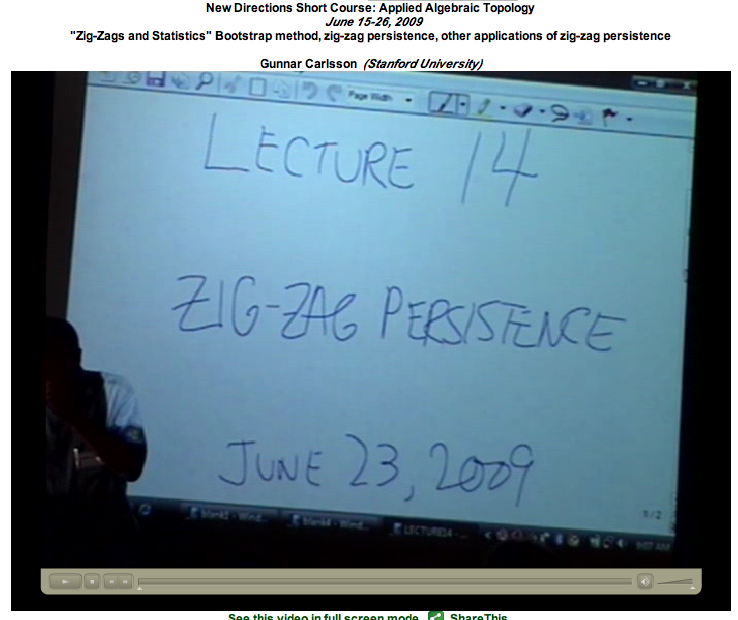 http://geometrica.saclay.inria.fr/workshops/TGDA_07_2009/workshop_files/slides/deSilva_TGDA.pdf
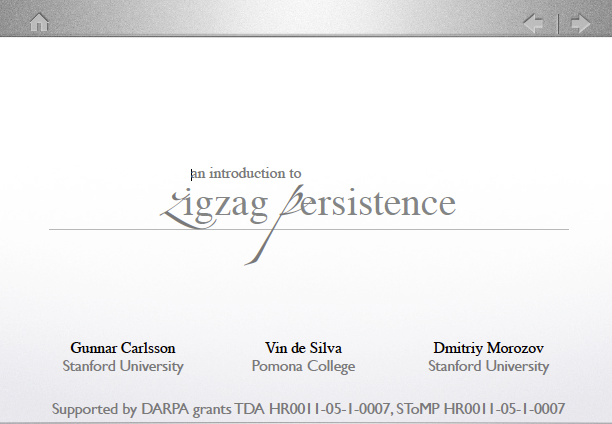 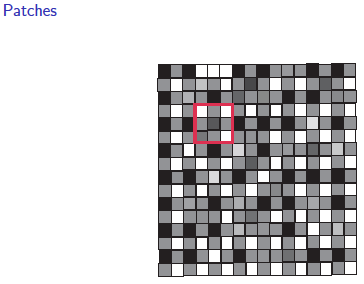 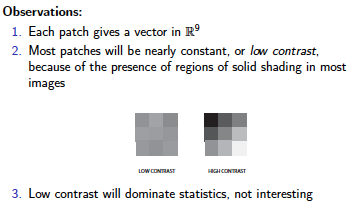 Lee-Mumford-Pedersen [LMP] study only high contrast patches.

Collection:  4.5 x 106 high contrast patches from a
collection of images obtained by van Hateren and van der Schaaf
Recall from Sept 20 lecture
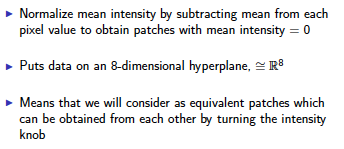 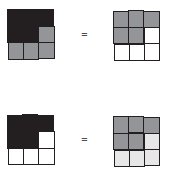 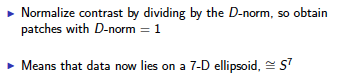 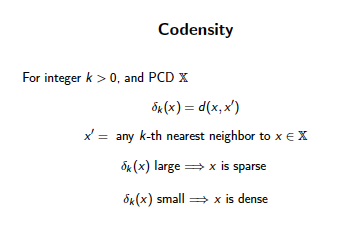 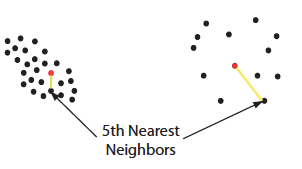 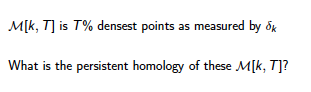 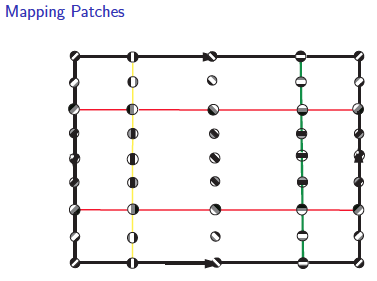 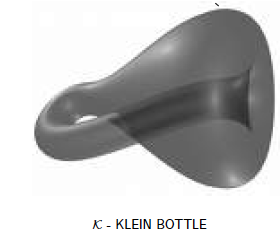 M(100, 10)  U Q
where |Q| = 30
On the Local Behavior of Spaces of Natural Images, Gunnar Carlsson, Tigran Ishkhanov, Vin de Silva, Afra Zomorodian, International Journal of Computer Vision 2008, pp 1-12.
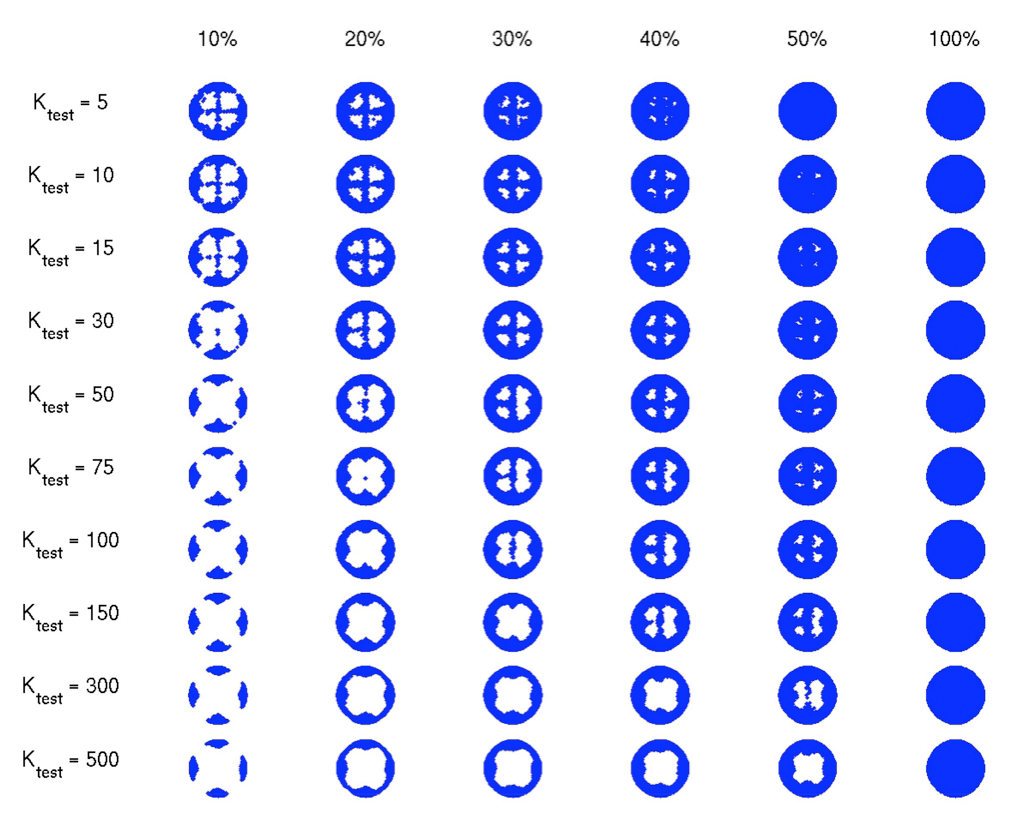 The Theory of Multidimensional Persistence,  Gunnar Carlsson, Afra Zomorodian
"Persistence and Point Clouds" Functoriality, diagrams, difficulties in classifying diagrams, 
multidimensional persistence, Gröbner bases,  Gunnar Carlsson 
http://www.ima.umn.edu/videos/?id=862
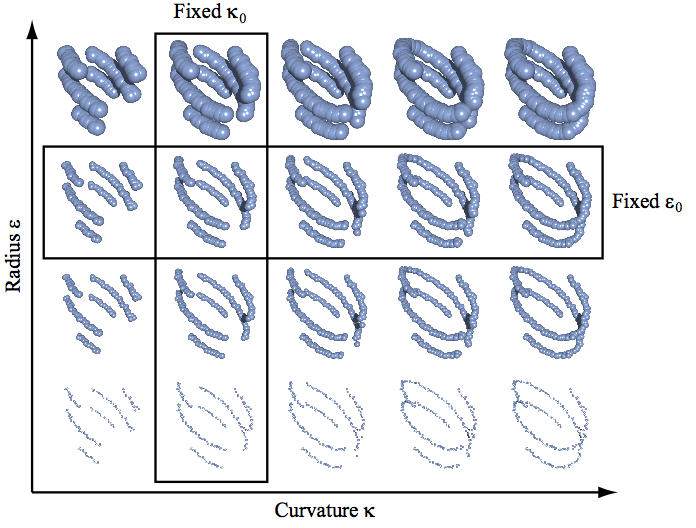 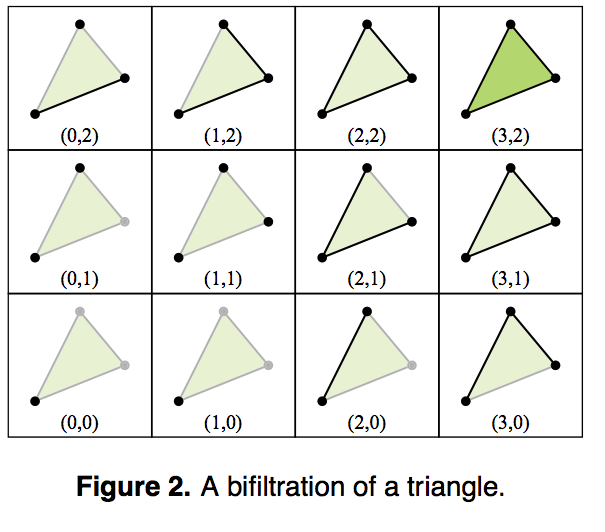 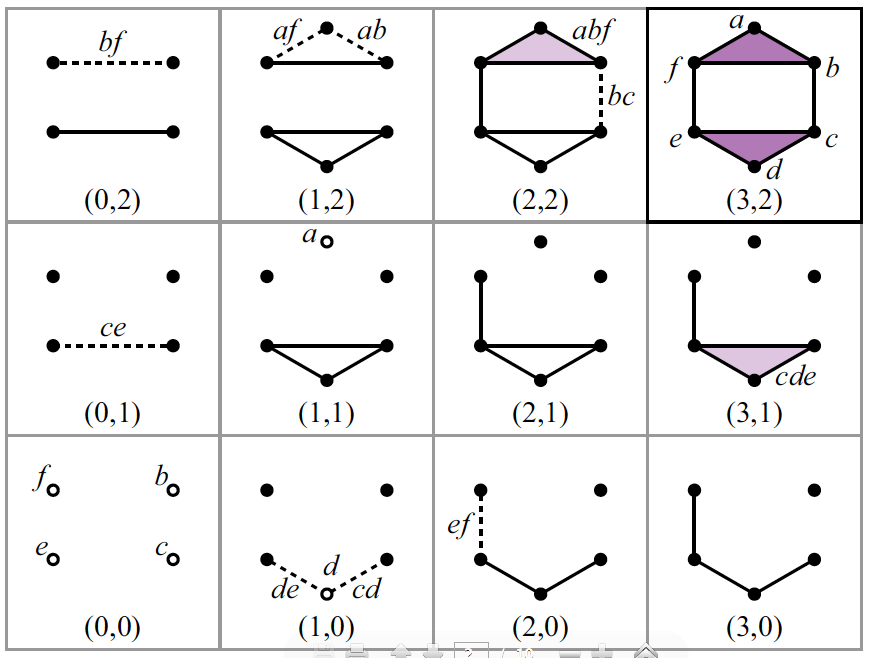 The Theory of Multidimensional Persistence,  Gunnar Carlsson, Afra Zomorodian
"Persistence and Point Clouds" Functoriality, diagrams, difficulties in classifying diagrams, 
multidimensional persistence, Gröbner bases,  Gunnar Carlsson 
http://www.ima.umn.edu/videos/?id=862
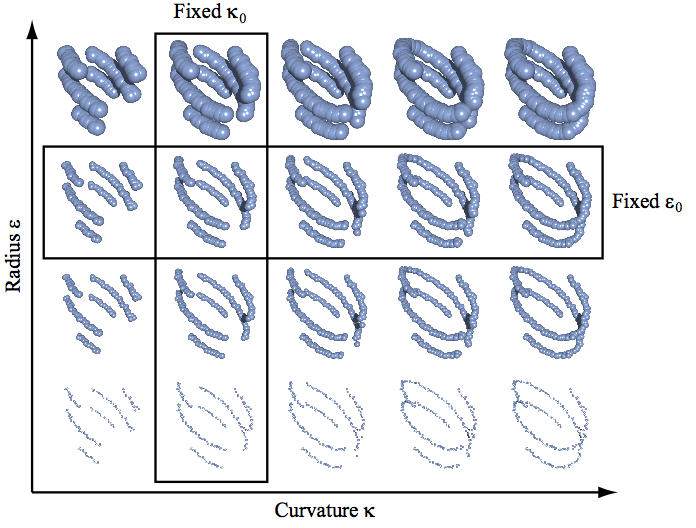 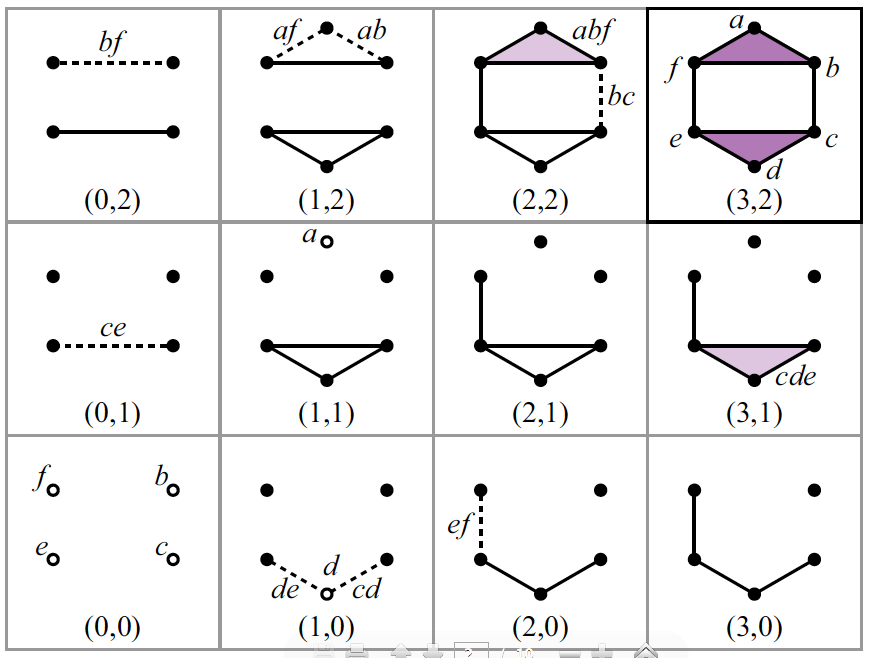 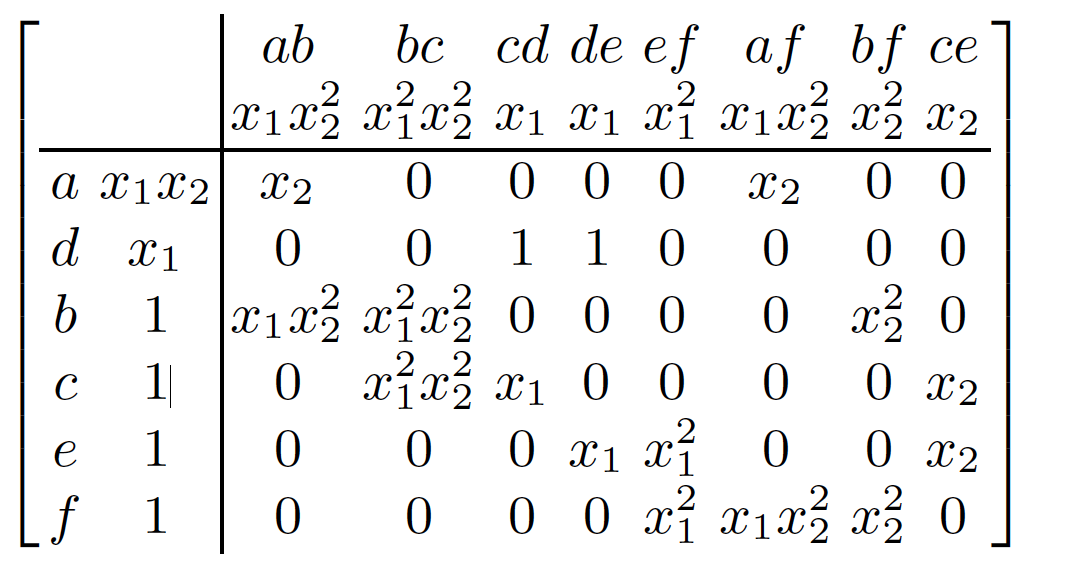 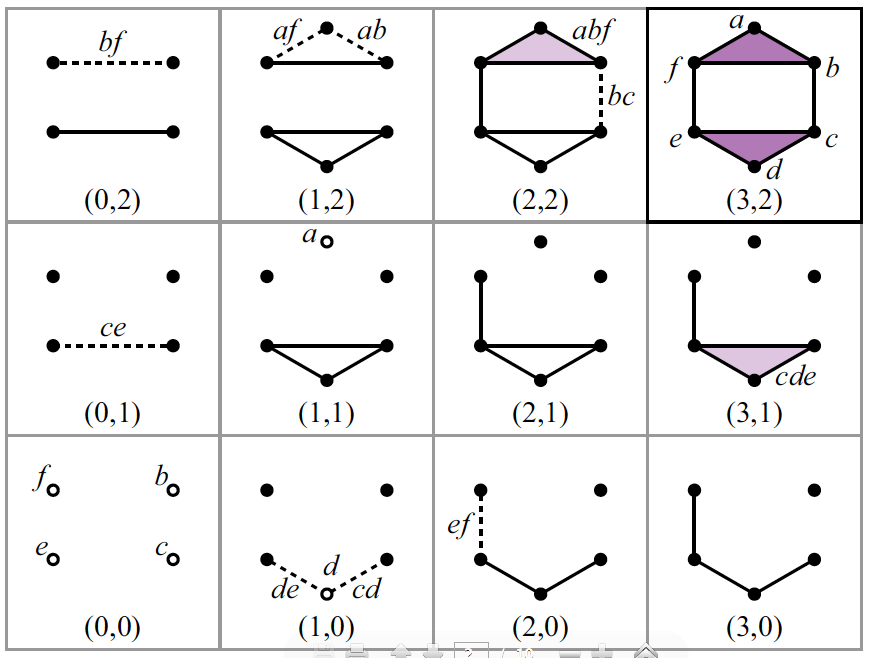 Computing Multidimensional Persistence,
Gunnar Carlsson, Gurjeet Singh, and Afra Zomorodian
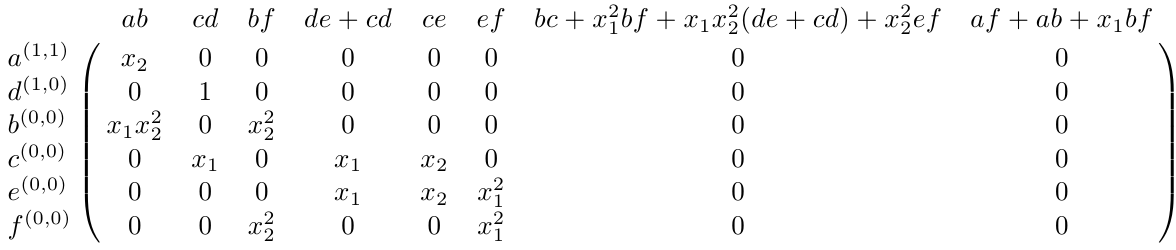 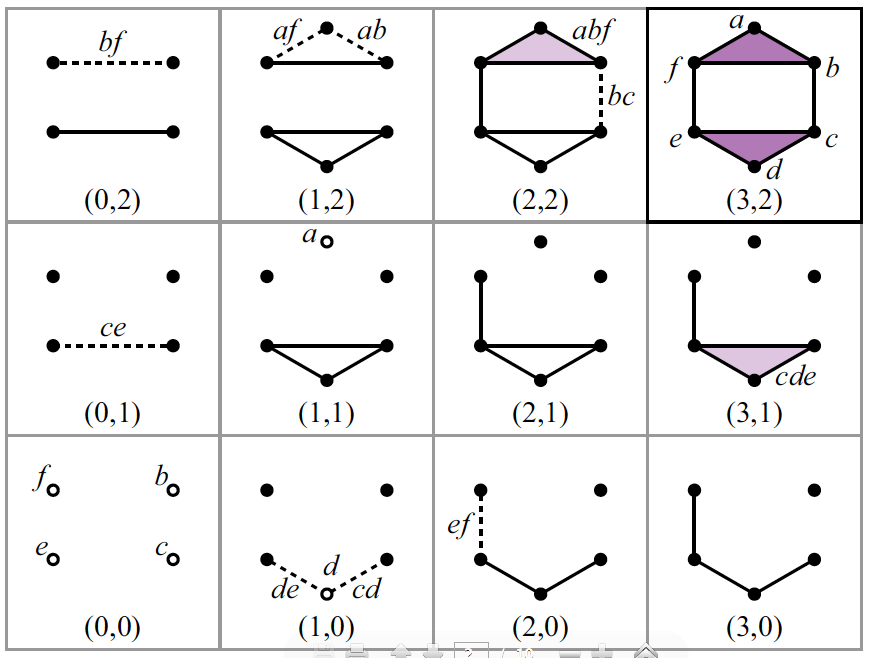 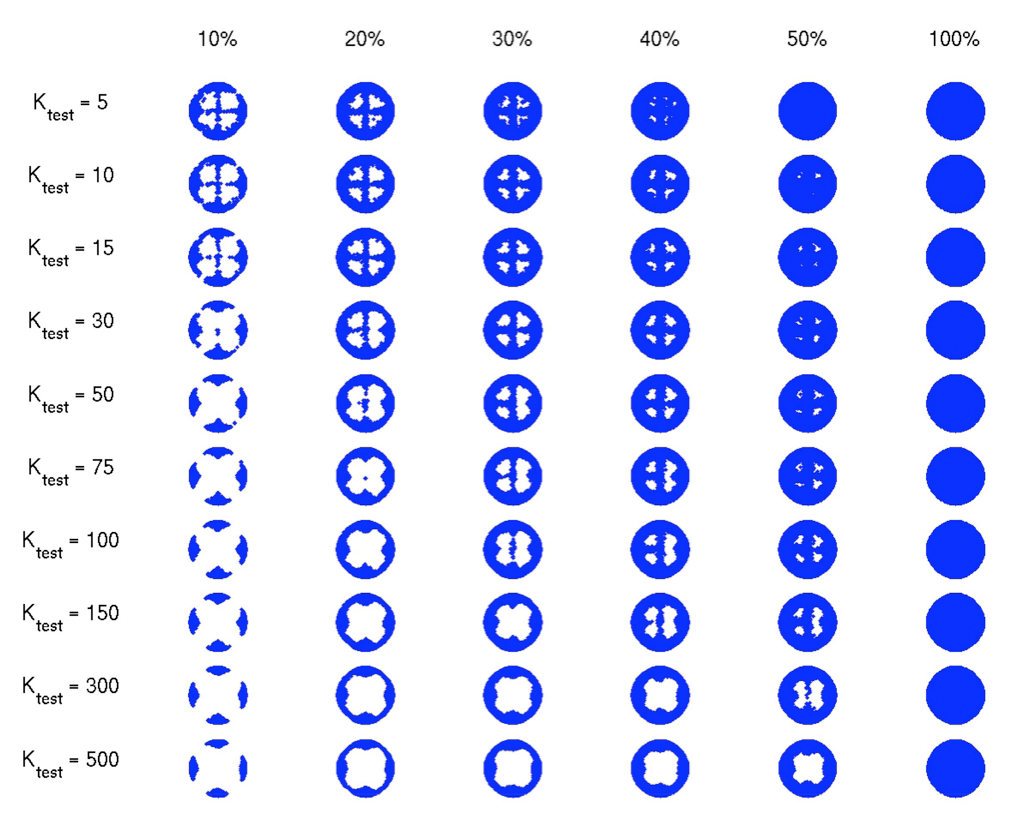 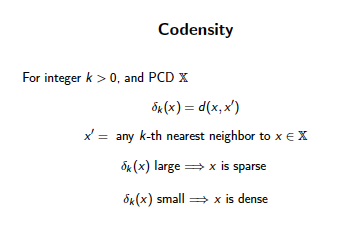 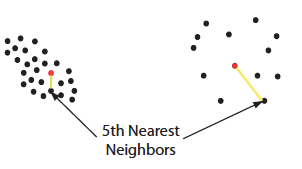 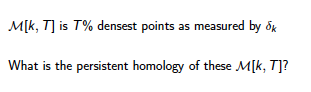 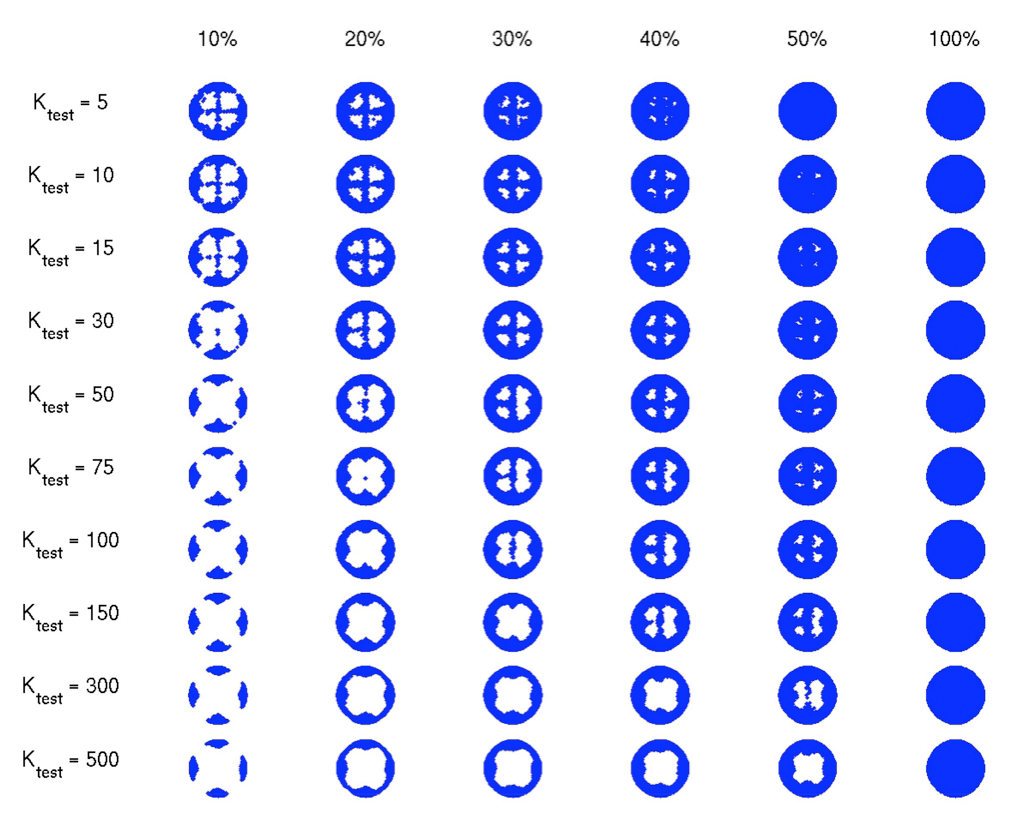 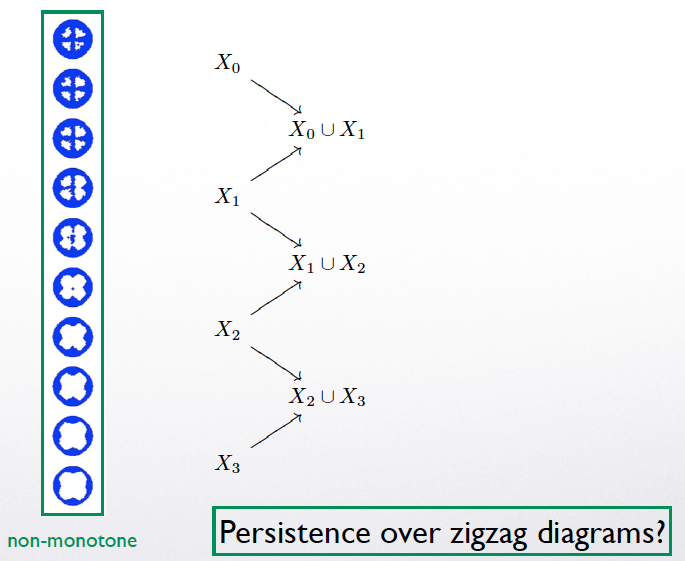 http://www.mrzv.org/software/dionysus/
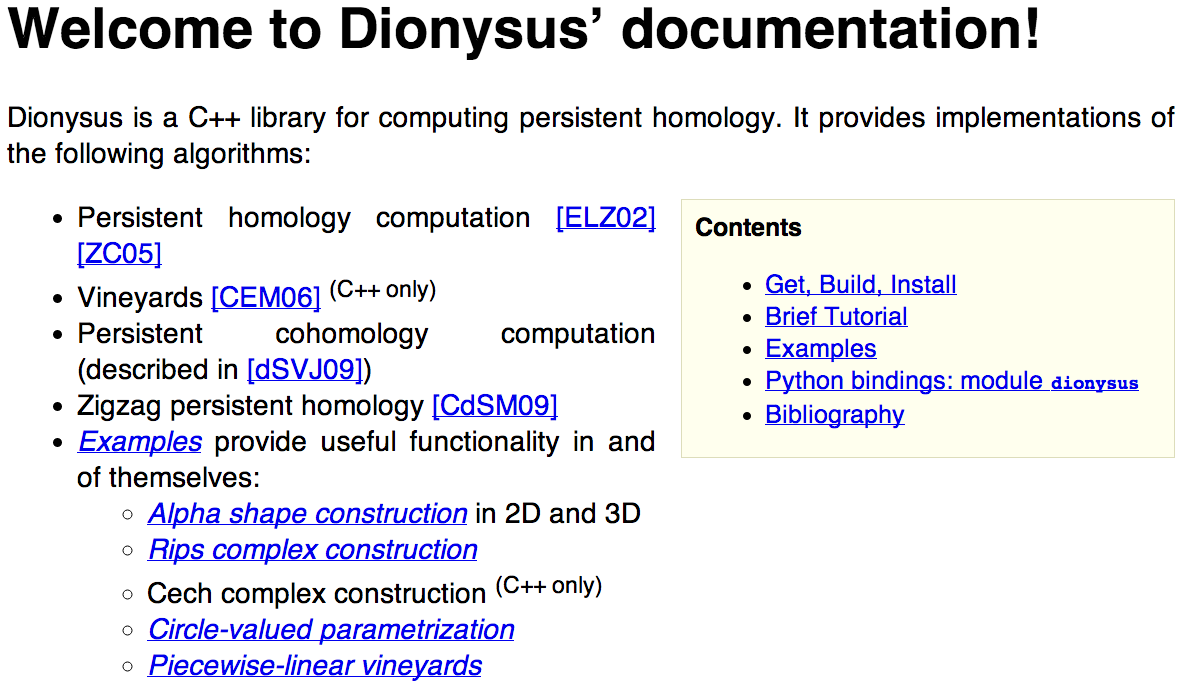 Time varying data

 X[t0, t1] = data points existing at time t for t in [t0, t1]
X[t1, t2]              X[t2, t3]
X[t0, t2]               X[t1, t3]                X[t2, t4]
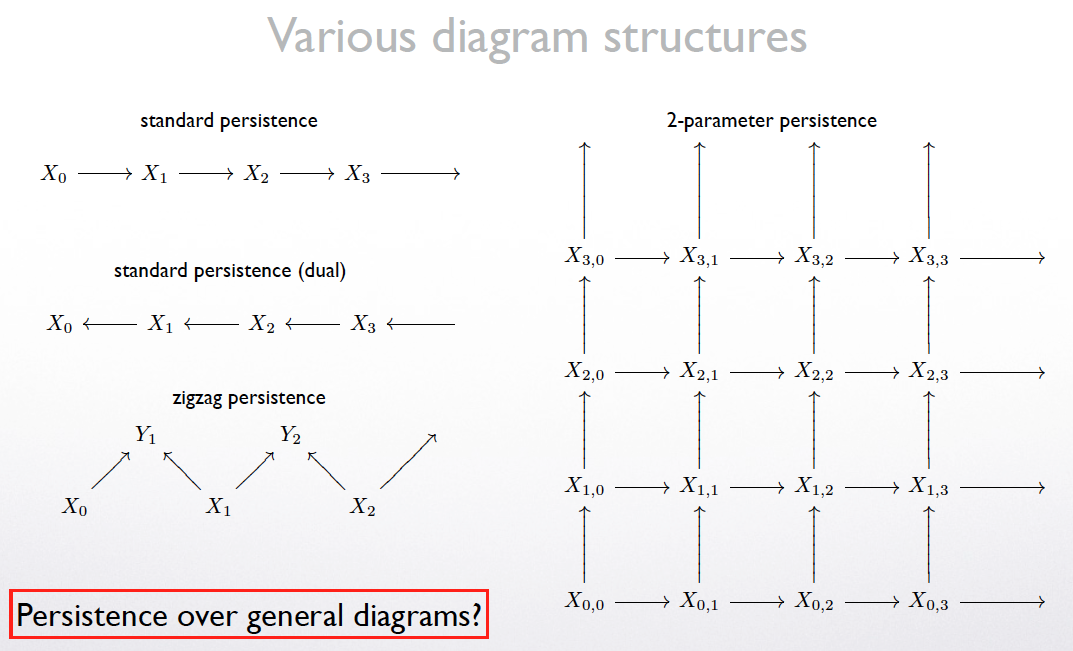 Time varying data
 X[t0, t1] = data points existing at time t for t in [t0, t1]
VR(X[t1, t2], ε)         VR(X[t2, t3], ε)
X[t1, t2]              X[t2, t3]
VR(X[t0, t2], ε)    VR(X[t1, t3], ε)      VR(X[t2, t4], ε)
X[t0, t2]               X[t1, t3]                X[t2, t4]
Time varying data
 X[t0, t1] = data points existing at time t for t in [t0, t1]
VR(X[t1, t2], ε)         VR(X[t2, t3], ε)
X[t1, t2]              X[t2, t3]
VR(X[t0, t2], ε)    VR(X[t1, t3], ε)      VR(X[t2, t4], ε)
X[t0, t2]               X[t1, t3]                X[t2, t4]
C0    C1       C2   C3     C4
C1                            C3
H1                            H3
C0                 C2                         C4
H0                 H2                         H4
Persistent Homology:
C0    C1       C2   C3     C4

H0    H1      H2   H3     H4
Zigzag Homology:
C0    C1       C2   C3     C4

H0    H1      H2   H3     H4
Hki, p = Zki /(Bki+p        Zki)  =  L(i, i+p)( Hki)
U